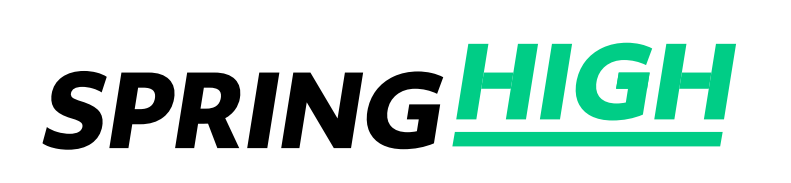 InformatieprofielkeuzeSpring High 
2021
Welkom!
Waar gaan we het over hebben?
Verschil onder- en bovenbouw
Profielen MAVO, HAVO en VWO
Soorten wiskunde
Extra mogelijkheden
Profielorientatie programma
Q&A
Bovenbouw
In de bovenbouw heb je een profiel gekozen (zie volgende slides)
Werken met leerdoelen, bewijsstukken verzamelen > Feedback
Dus eigenlijk verandert er niet zoveel met de onderbouw

TOETSING:
Je maakt ook toetsen waar je een cijfer voor krijgt. Die cijfers tellen mee voor je eindexamen. Dit noem je het schoolexamen (SE)
Het SE telt voor 50% mee en wordt beschreven in het PTA (volgende dia)
Het centraal examen (CE) telt ook voor 50% mee
Sommige vakken zijn voor het SE en CE, andere vakken alleen voor het SE (bijv. Maatschappijleer, CKV, LO (SLB))
Profielen MAVO
6 CE-vakken + 3 SE-vakken (Maatschappijleer, Kunst en LO) Je kiest een van de 4 profielen die hieronder vermeld staan
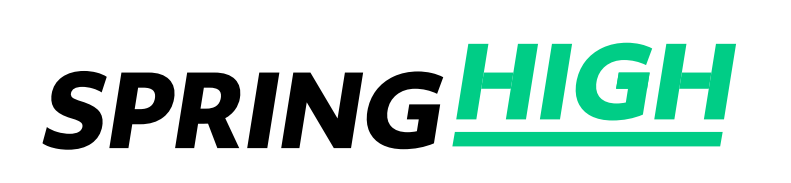 Profielen HAVO
7 CE-vakken + 3 SE-vakken (Maatschappijleer, CKV en LO)Je kiest een van de 4 profielen die hieronder vermeld staan
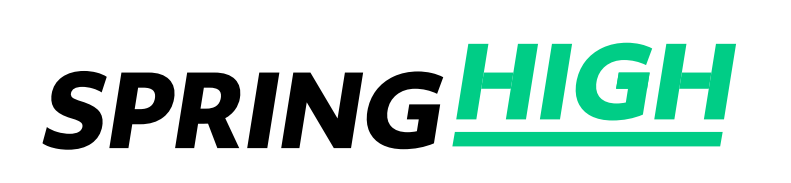 Profielen VWO 
8 CE-vakken + 3 SE-vakken (Maatschappijleer, CKV en LO)Je kiest een van de 4 profielen die hieronder vermeld staan
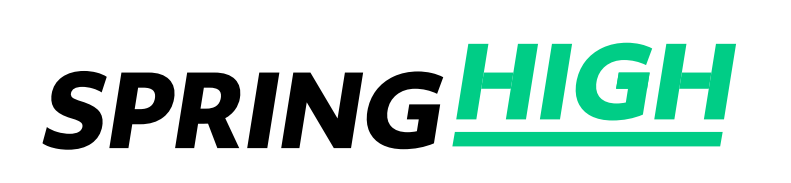 BSM & LO 2
Bewegen, Sport en Maatschappij havo/vwo

LO2 (lichamelijke opvoeding) mavo
Verschillende soorten wiskunde
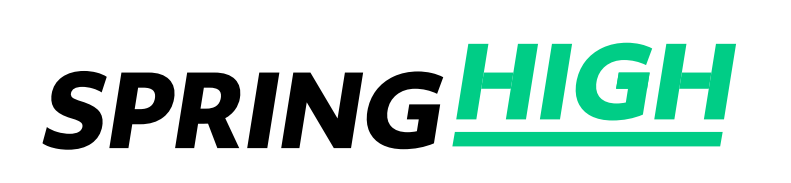 Extra mogelijkheden
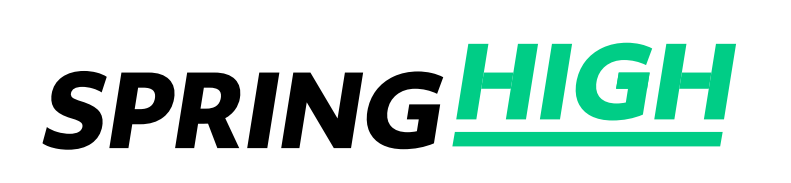 Vak(ken) eerder afronden
2 fasen havo: mavo 4, daarna 1 jaar havo 5
2 fasen vwo: havo 5, daarna 1 jaar vwo 6
Gespreid examen doen
Vak(ken) op ander niveau afronden
Andere opties in overleg
Profieloriëntatie Programma
Begeleiding
Mascha en Rosalie: leerplein blauw
Karin en Rabia: leerplein groen

Aan de slag met de eerste opdrachten
Portfolio downloaden (staat op handboek). Kopie maken en opslaan onder je eigen naam
In tweetal ouder interviewen, vragen naar profielkeuze en beroep. Verwerk dit op een poster. Foto maken en in je portfolio zetten
Oriënteren op profielen met opdrachten in portfolio
Portfolio delen met begeleider uiterlijk 26 maart
Q&A
Nog vragen? Stel ze gerust!